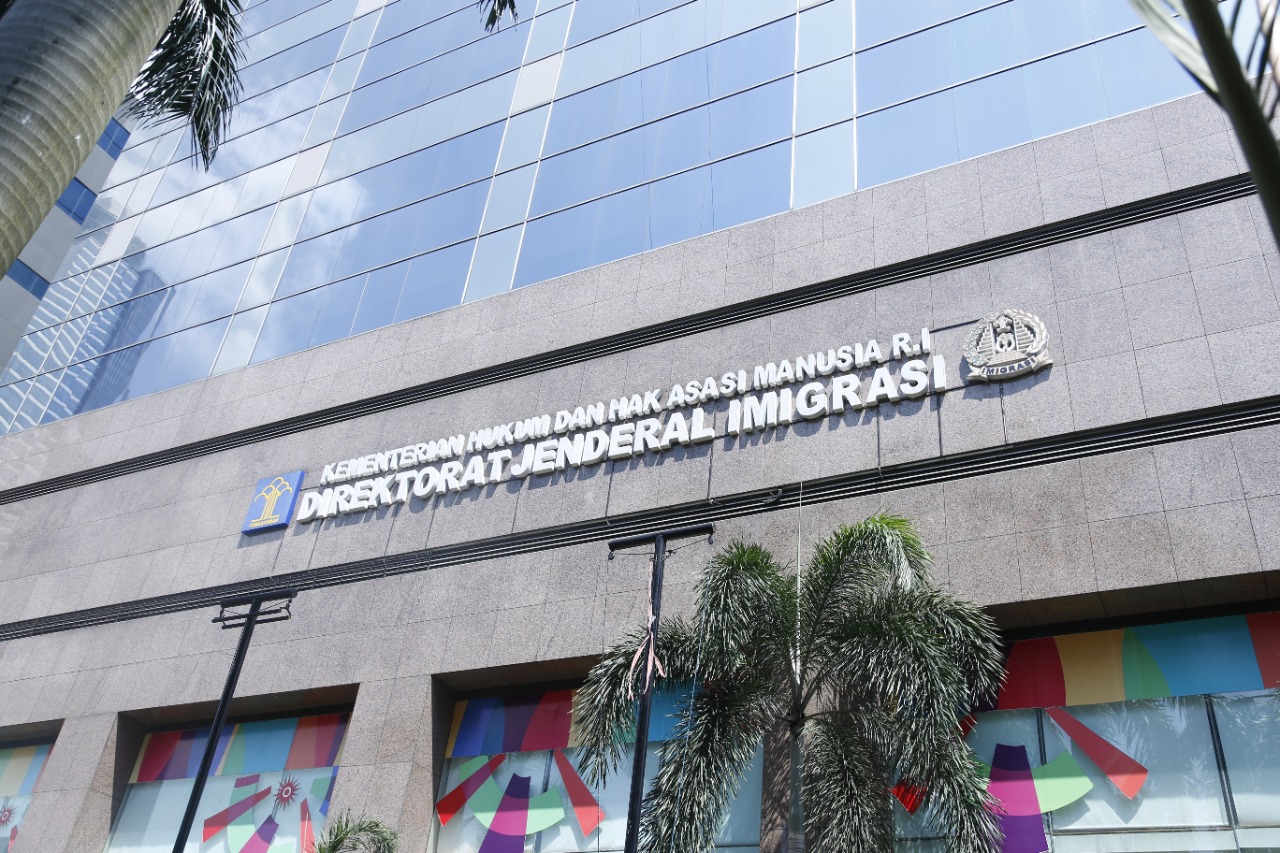 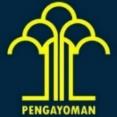 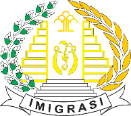 Kementerian Hukum dan HAM
DIREKTORAT JENDERAL IMIGRASI
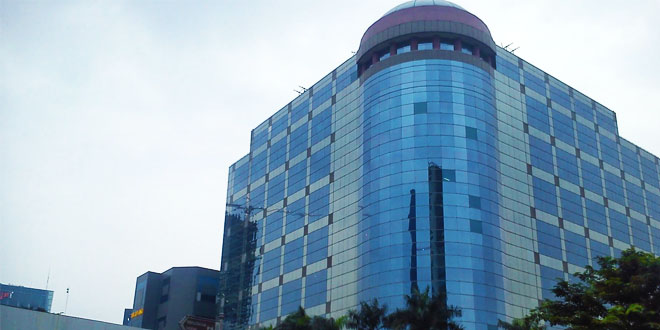 Kebijakan Pemberian Visa Bagi Peneliti Asing
Kamis, 06 Juli 2023
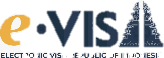 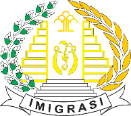 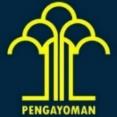 Definisi visa
UU 6/2011 tentang Keimigrasian:

Visa Republik Indonesia yang selanjutnya disebut Visa adalah keterangan tertulis yang diberikan oleh pejabat yang berwenang di Perwakilan Republik Indonesia atau di tempat lain yang ditetapkan oleh Pemerintah Republik Indonesia yang memuat persetujuan bagi Orang Asing untuk melakukan   perjalanan ke Wilayah Indonesia dan menjadi dasar untuk pemberian Izin Tinggal
UU 11/2020 tentang Cipta Kerja:

Visa Republik Indonesia yang selanjutnya disebut Visa adalah keterangan tertulis, baik secara manual maupun elektronik yang diberikan oleh pejabat yang berwenang untuk melakukan perjalanan ke Wilayah Indonesia dan menjadi dasar untuk pemberian Izin Tinggal
2
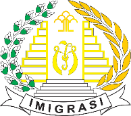 Indonesia	memiliki	4	(empat)	jenis	visa	-	visa	diplomatik,	visa	dinas,  visa kunjungan, dan visa tinggal terbatas
Visa kunjungan (VK) terdiri atas:
Bebas Visa Kunjungan (BVK)
BVK diberikan oleh Pejabat Imigrasi di Tempat Pemeriksaan Imigrasi (TPI). BVK diberikan untuk berkunjung selama 30 hari dan tidak dapat diperpanjang,  negara BVK ditetapkan oleh Presiden melalui Perpres No. 21 Tahun 2016
Visa kunjungan saat kedatangan (VKSK atau Visa on Arrival/VOA)
VKSK diberikan oleh Pejabat Imigrasi di Tempat Pemeriksaan Imigrasi (TPI). VKSK diberikan untuk berkunjung selama 30 hari dan dapat diperpanjang  untuk paling lama 30 hari, negara subyek VKSK ditetapkan oleh Menkumham melalui Permenkumham No. 29 Tahun 2021. Sejak 2022 Ditjen. Imigrasi  memiliki inovasi Electronic Visa on Arrival (e-VOA) yang memungkinkan permohonan dan pembayaran PNBP VKSK langsung dari luar negeri
Visa kunjungan satu kali perjalanan (VK)
VK diberikan oleh Pejabat Imigrasi di Perwakilan RI1 atau di Ditjen. Imigrasi berdasarkan indeks visa dan kegiatannya2. Apabila di Perwakilan RI belum  terdapat Pejabat Imigrasi maka pemberian visa dilaksanakan oleh Pejabat Dinas Luar Negeri. Pemegang VK diberikan izin tinggal paling lama 60 hari dan  dapat diperpanjang setiap 60 hari namun keseluruhan masa tinggalnya tidak melebihi 180 hari. Pemohon VK wajib memiliki Penjamin yang berdomisili di  Indonesia terkecuali untuk tujuan wisata. Sejak 2020 Ditjen. Imigrasi memiliki inovasi visa elektronik/E-VISA yang memungkinkan pemberian visa secara  elektronik langsung ke pemohonnya
Visa kunjungan beberapa kali perjalanan (VKBP)
VKBP diberikan oleh Pejabat Imigrasi di Ditjen. Imigrasi melalui mekanisme E-VISA. VKBP berlaku paling lama 5 tahun untuk berkunjung paling lama 60  hari dan dapat diperpanjang setiap 60 hari namun keseluruhan masa tinggalnya tidak melebihi 12 bulan. Pemohon VKBP wajib memiliki Penjamin yang  berdomisili di Indonesia
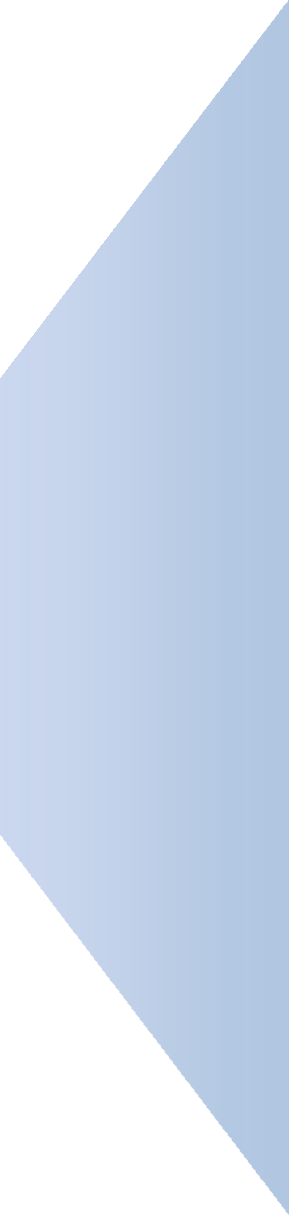 visa diplomatik,
merupakan kewenangan Menlu
visa dinas,
merupakan kewenangan Menlu
Klasifikasi visa kunjungan
& visa tinggal terbatas yaitu …
visa kunjungan,
merupakan	kewenangan
Menkumham

visa tinggal terbatas,
merupakan	kewenangan
Menkumham
Visa tinggal terbatas (Vitas) terdiri atas:
Visa tinggal terbatas dalam rangka bekerja (Vitas bekerja)
Vitas bekerja diberikan oleh Pejabat Imigrasi di Ditjen. Imigrasi melalui mekanisme E-VISA. Vitas Bekerja diberikan kepada orang asing yang memiliki  hubungan kerja terhadap Penjamin (Guarantor) – nya. Pemegang Vitas Bekerja diberikan izin tinggal paling lama 2 tahun dan dapat diperpanjang.
Visa tinggal terbatas tidak dalam rangka bekerja (Vitas tidak bekerja)
Vitas tidak bekerja diberikan oleh Pejabat Imigrasi di Ditjen. Imigrasi melalui mekanisme E-VISA. Vitas tidak bekerja diberikan kepada orang asing untuk  berbagai kegiatan seperti Penanaman Modal Asing (PMA), pendidikan, penyatuan keluarga, rumah kedua, dan sebagainya2. Pemegang Vitas tidak bekerja  dapat diberikan izin tinggal 1 s.d. 5 tahun sesuai dengan kegiatannya dan dapat diperpanjang
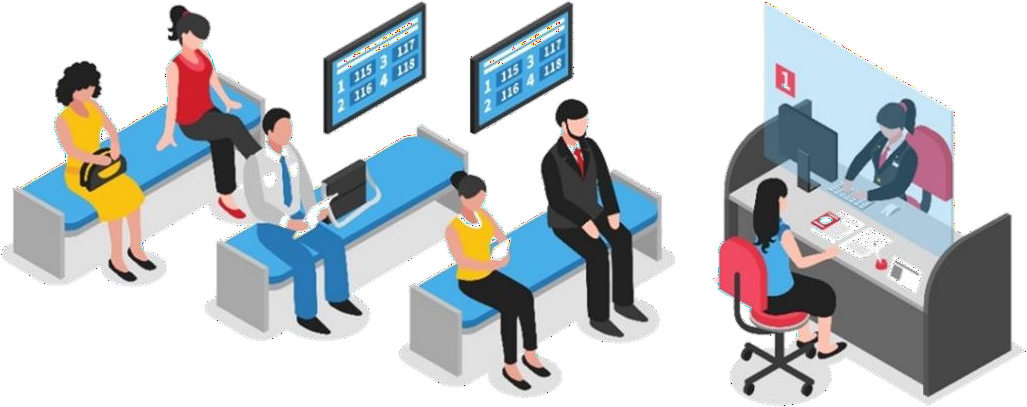 Hal-hal lain terkait VK dan Vitas yang perlu diketahui:
VK (terkecuali BVK dan VKSK) dan Vitas harus digunakan dalam waktu 90 hari setelah diterbitkan. Lewat dari jangka waktu tersebut, ybs wajib mengajukan visa kembali
Pemberian visa di Perwakilan RI dilakukan melalui mekanisme stiker visa, pemberian visa di Ditjen. Imigrasi dilaksanakan melalui mekanisme E-VISA
Pengajuan E-VISA dilakukan oleh Penjamin melalui website https://visa-online.imigrasi.go.id/3,
Pengajuan E-VISA dalam rangka bekerja dilakukan oleh Penjamin melalui Kemnaker yaitu website https://tka-online.kemnaker.go.id/3
Pengajuan E-VOA, E-Tourist Visa, dan Visa Rumah kedua dilakukan melalui website www.molina.imigrasi.go.id3
1 Sesuai Pedoman Direktur Jenderal Imigrasi No. IMI-0709.GR.01.01 Tahun 2022, Perwakilan RI dapat  menerbitkan visa kunjungan untuk jenis kegiatan Wisata, Tugas Pemerintahan, Pembicaraan Bisnis, Pembelian  barang, Rapat, Alasan Kemanusiaan, transit, dan Jurnalistik
2 Indeks visa dan jenis kegiatan tercantum dalam Keputusan Menteri Hukum dan HAM Nomor M.HH-  03.GR.01.01 Tahun 2023 tentang Jenis Kegiatan Orang Asing Dalam Rangka Pemberian Visa Dalam Masa  Penanganan Penyebaran Corona Virus Disease 2019 dan Pemulihan Ekonomi Nasional
3 Business Process dan Output visa yang diterbitkan di Perwakilan RI, E-VISA, E-VOA, dan E-Tourist Visa  tercantum di halaman Back Up presentasi ini
Catatan penting:
Visa tidak menjamin orang asing dapat masuk ke wilayah Indonesia
Penentuan orang asing dapat masuk dilakukan melalui pemeriksaan keimigrasian pada saat kedatangan oleh Pejabat Imigrasi di TPI
Dit. Lalu Lintas Keimigrasian | Subdirektorat Visa
3
22/05/2023
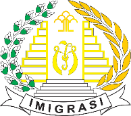 Persyaratan Permohonan Visa Peneliti:
1
Paspor/dokumen perjalanan paling singkat 18 (delapan belas) bulan bagi yang akan melakukan penelitian paling lama 1 (satu) tahun; atau paling singkat 12 (dua belas) bagi yang akan melakukan penelitian paling lama 6 (enam) bulan;
Surat Permohonan dan Jaminan;
Bukti kepemilikan dana akomodasi min. 2000 USD/setara;
Tiket pulang kembali atau Tiket keluar wilayah Indonesia;
Foto 4x6 (2 pcs);
Rekomendasi dari Instansi terkait di bidang Penelitian
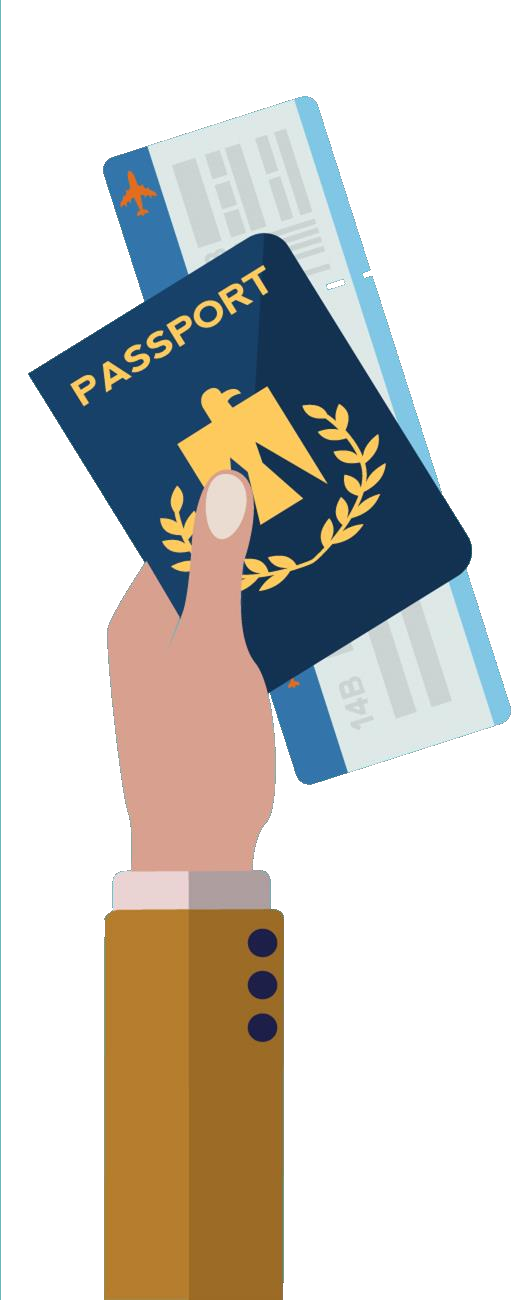 2
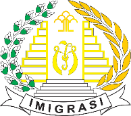 Business Process dan Output E-Visa
2
3
1
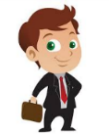 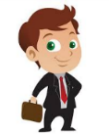 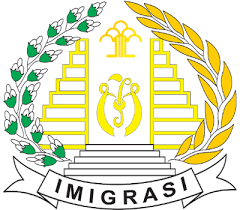 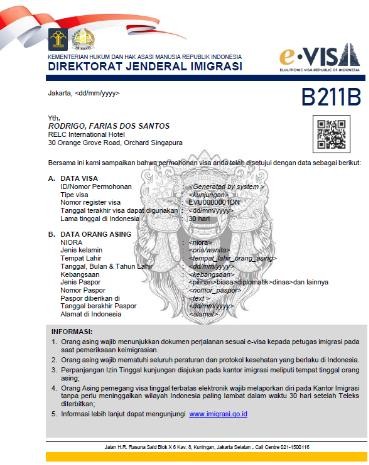 PENJAMIN & ORANG ASING


Menerima Visa Elektronik melalui email
PENJAMIN

Mengajukan permohonan
Membayar  PNBP (Rp 200.000 & USD 150)
DITJEN IMIGRASI



Profiling dan Background check
DIKIRIMKAN KE EMAIL ORANG  ASING & PENJAMIN
Proses: maks. 7 Hari Kerja  setelah pembayaran PNBP
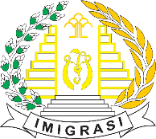 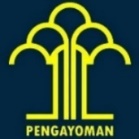 PENERBITAN VISA BAGI WARGA NEGARA DARI NEGARA CALLING VISA
DEFINISI
DASAR HUKUM
DAFTAR 
NEGARA
Peraturan Menteri Hukum dan Hak Asasi Manusia Republik Indonesia Nomor 33 Tahun 2021 Tentang Tata Cara Penetapan Negara Calling Visa, Permohonan dan Pemberian Visa Bagi Warga Negara Dari Negara Calling Visa

Keputusan Menteri Hukum dan Hak Asasi Manusia Republik Indonesia M.HH-02.GR.01.06 Tahun 2018 tentang Perubahan Ketiga Atas Keputusan Menteri Hukum Dan Hak Asasi Manusia Republik Indonesia Nomor M.HH-01.GR.01.06 Tahun 2012 Tentang Negara Calling Visa
Negara Calling Visa adalah negara yang kondisi atau keadaan negaranya dinilai mempunyai tingkat kerawanan tertentu ditinjau dari aspek ideologi, aspek politik, aspek ekonomi, aspek sosial, aspek budaya, aspek pertahanan dan keamanan negara, dan aspek keimigrasian.
Afghanistan
Guinea
Israel
Korea Utara
Kamerun
Liberia
Nigeria
Somalia
6
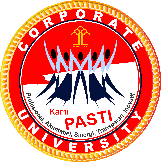 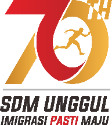 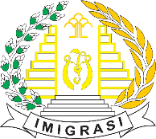 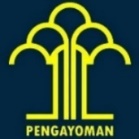 TIM KOORDINASI PENILAI VISA (TKPV)
LATAR BELAKANG
TUGAS
ANGGOTA TIM
mengevaluasi negara yang kondisi atau keadaan negaranya mempunyai tingkat kerawanan tertentu;
memberikan rekomendasi kepada Menteri dalam menetapkan Negara Calling Visa; dan
memberikan rekomendasi kepada Direktur Jenderal Imigrasi dalam menyetujui atau menolak permohonan visa.
Menteri menetapkan negara yang dikategorikan sebagai Negara Calling Visa dengan Keputusan Menteri.

Untuk menetapkan Negara Calling Visa, Menteri membentuk tim koordinasi penilai visa (TKPV).
Kemenkumham;
Kemendagri;
Kemenlu;
Kemenaker;
Kepolisian RI;
Kejaksaan Agung;
BIN;
BAIS; dan
BNN.
Slide 7
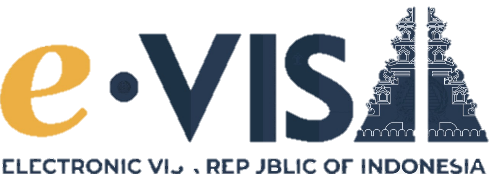 BUSSINESS PROCESS VISA BAGI NEGARA CALLING VISA
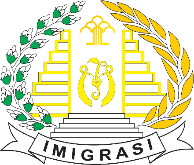 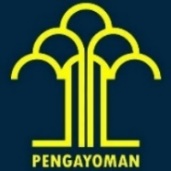 3
4
5
2
6
1
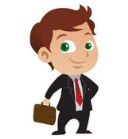 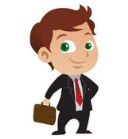 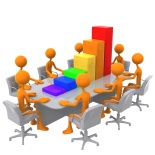 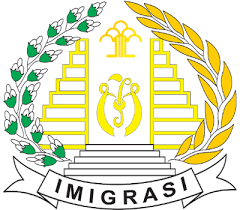 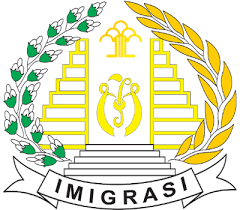 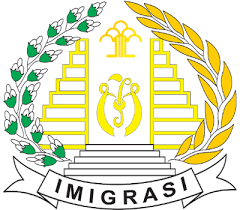 PEMOHON


Mengajukan permohonan;
PEMOHON


Pembayaran PNBP
Persetujuan Visa
DITJEN IMIGRASI





Verifikasi Dok
Background check
Cek CEKAL
TKPV



Melakukan 
wawancara 
Penjamin
DITJEN IMIGRASI

Pemeriksaan Kelengkapan 
Dokumen
DITJEN IMIGRASI



Menerbitkan Persetujuan Visa
8
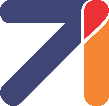 PENJAMIN KEIMIGRASIAN
“Penjamin adalah orang atau korporasi yang bertanggung jawab atas keberadaan dan kegiatan Orang Asing selama berada di wilayah Indonesia”
TIPE/KATEGORIPENJAMIN KEIMIGRASIAN
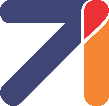 .
Perseorangan
Korporasi :
Perseroan Terbatas;
perusahaan perorangan; 
yayasan; 
perkumpulan; 
koperasi; 





persekutuan komanditer; 
persekutuan firma; 
perwakilan asing di Indonesia; 
organisasi internasional nonpemerintahan di Indonesia; dan 
instansi pemerintahan.
10
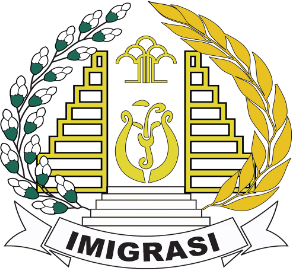 TERIMA  KASIH